Eco-Schools
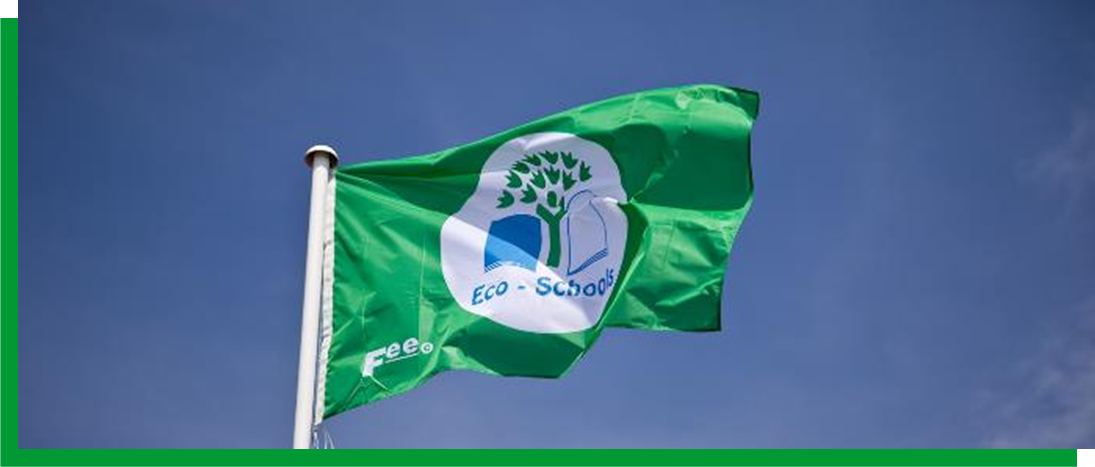 Update
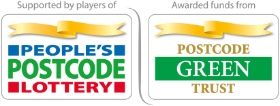 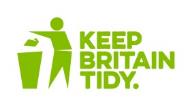 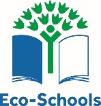 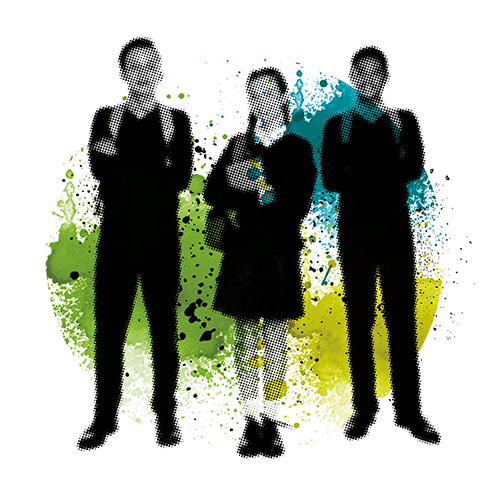 A quick update from our Eco-Committee.
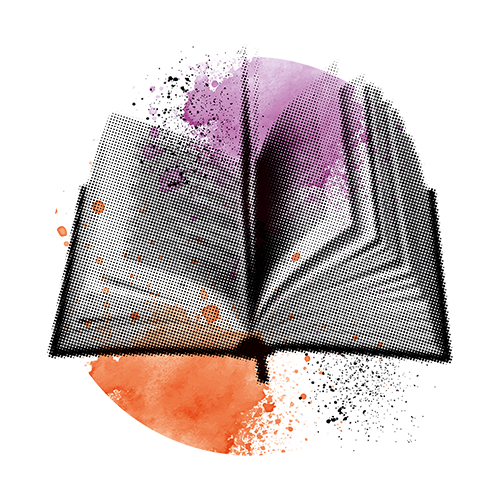 Here are some examples of the environmental work you have been doing in class
[Speaker Notes: Eco-Committee to choose some good examples of environmental work they have seen and ask students who have completed the work to talk about what they have done.]
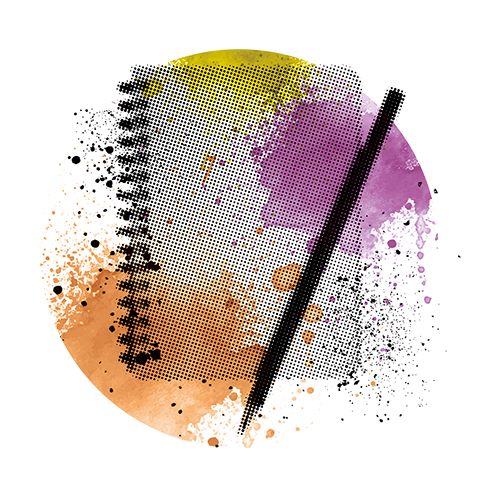 A quick update on the progress of our Action Plan
[Speaker Notes: Eco-Committee to explain where they are up to with their Action Plan and who in school has helped them with their actions so far (or how they have planned for future involvement).]
We are now Silver Award winners!
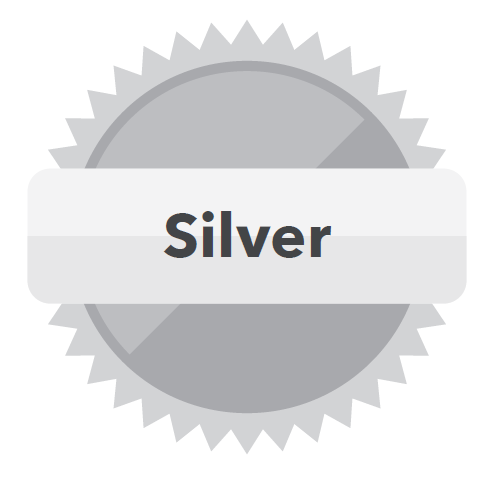 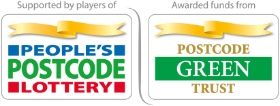 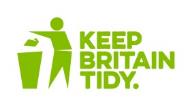 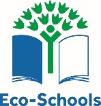